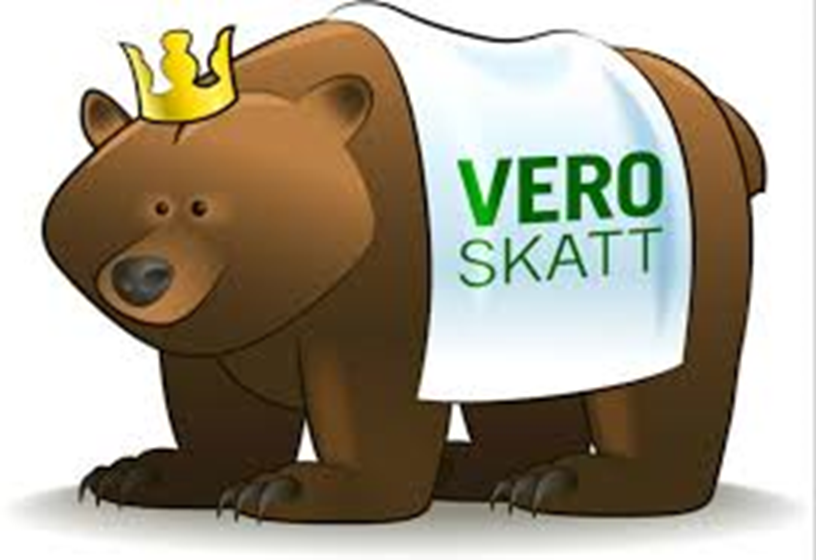 12. Verotus – valtion perusta
Tiia on töissä urheilukaupan myyjänä. Tänään on palkkapäivä. Tiia käy työpäivän päätteeksi kampaajalla, ostaa pitsan ja ajaa taksilla yksiöönsä, jonka osti viime kuussa. Tiia laittaa valot päälle, käy suihkussa ja ryhtyy katsomaan televisiosta lempisarjaansa.
Mistä asioista Tiia maksaa veroja päivän aikana?
Tiia maksaa
ansiotuloveroa palkastaan (kunnalle ja valtiolle)
mahdollisesti kirkollisveroa palkastaan
arvonlisäveroa kampaajalla käynnistä
arvonlisäveroa pitsasta 
arvonlisäveroa taksimatkasta
arvonlisäveroa valaistuksesta ja muusta sähkön kulutuksesta
arvonlisäveroa vesimaksusta 
Yle-veroa (vaikka ei käyttäisikään Ylen palveluita)
varainsiirtoveroa asuntokaupasta.
Mistä asioista Tiia maksaa veroja päivän aikana?
A. ANSIOTULOVERO
Ansiotulovero on työntekijän palkasta perittävää veroa.
B. PROGRESSIIVINEN VEROTUS
Mitä isompi palkka, sitä isompi veroprosentti ja sitä suurempi verotus  eli veroprosentti nousee tulojen kasvaessa.
C. BUDJETTI
Budjetti on vuosittainen tulo- ja menoarvio.
D. VALTIONOSUUS
Valtionosuus tarkoittaa valtion kunnille maksamaa taloudellista tukea, jonka avulla kunnat järjestävät valtion määräämät peruspalvelut.
E. HARMAA TALOUS
”pimeää työtä”
Verojen ja muiden lakisääteisten maksujen maksamatta jättäminen.
2. Määrittele termit
Välilliset verot sisältyvät hintoihin (valmisteverot, alv. ym.). 
Välittömät verot maksetaan erilaisista tuloista, usein ennen kuin ihminen saa ne itselleen (ansiotulot, osingot ym.).
Mitä eroa on välillisillä ja välittömillä veroilla?
Puolustus: 
Ilman verorahoja yhteiskunta ei toimi (poliisi, tieverkosto, virkamiesten palkat jne.). 
Verojen avulla ylläpidetään tasa-arvoista yhteiskuntaa (koulutus, terveydenhuolto, tulonsiirrot ym.)

Vastustus: 
Jos verotus on kireää, ei ole kovin kannustavaa tehdä työtä, yrittää tai kuluttaa. 
Osa verorahoilla kustannettavista palveluista voitaisiin tehdä sellaisiksi, että käyttäjä maksaa.
Minkälaisilla perusteilla verojen keräämistä voidaan toisaalta puolustaa, toisaalta vastustaa?
Mistä johtuu?
epärehellisyys
valvonnan puute
korkeat verot

Mitä haittaa?
Muut joutuvat maksamaan enemmän veroja, kun valtio menettää verotuloja.
Yrittäjien välinen kilpailu vääristyy.
Työntekijällä ei ole turvaa (esim. työtapaturmat, työttömyys).
Kiinni jääminen aiheuttaa lisäveroja tai rikossyytteen.
Yrityksen vakuutukset eivät korvaa mahdollista vahinkoa.
Jos työn jälki ei miellytä, on vaikea vaatia takuuta tai hyvitystä.

Miten voi torjua?
valistus
valvonta
kuittipakko
HARMAA TALOUS
a) pimeän työn tehneelle yritykselle 
Veronkiertoon syyllistynyt yritys ja sen omistajat voivat saada suuria jälkiveroja ja rikossyytteen.
b) pimeästi palkatulle työntekijälle 
Ei vakuutuksia onnettomuuden varalle tai irtisanomissuojaa. 
 Kiinni jääminen aiheuttaa lisäveroja tai rikossyytteen. 
Työeläkettä ei kerry ja työtodistusta on vaikea saada.
c) työurakan pimeästi maksaneelle asiakkaalle
Yrityksen vakuutukset eivät korvaa mahdollista vahinkoa.
Jos työn jälki ei miellytä, on vaikea vaatia takuuta tai hyvitystä.
d) rehellisille yrittäjille 
On vaikea pärjätä hintakilpailussa, jos muut yritykset eivät maksa verojaan.
e) kunnalle ja valtiolle? 
Ne menettävät verotulojaan, jolloin kaikki kärsivät. Menetettyjen verotulojen vuoksi rehelliset ihmiset ja yritykset joutuvat maksamaan normaalia korkeampia veroja.
Mitä haittaa harmaasta taloudesta on tai voi olla?